Highly experienced and dedicated team
What EY brings
	EY | Assurance | Tax | Transactions | Advisory
• Partners team with  100+ years cumulated experience
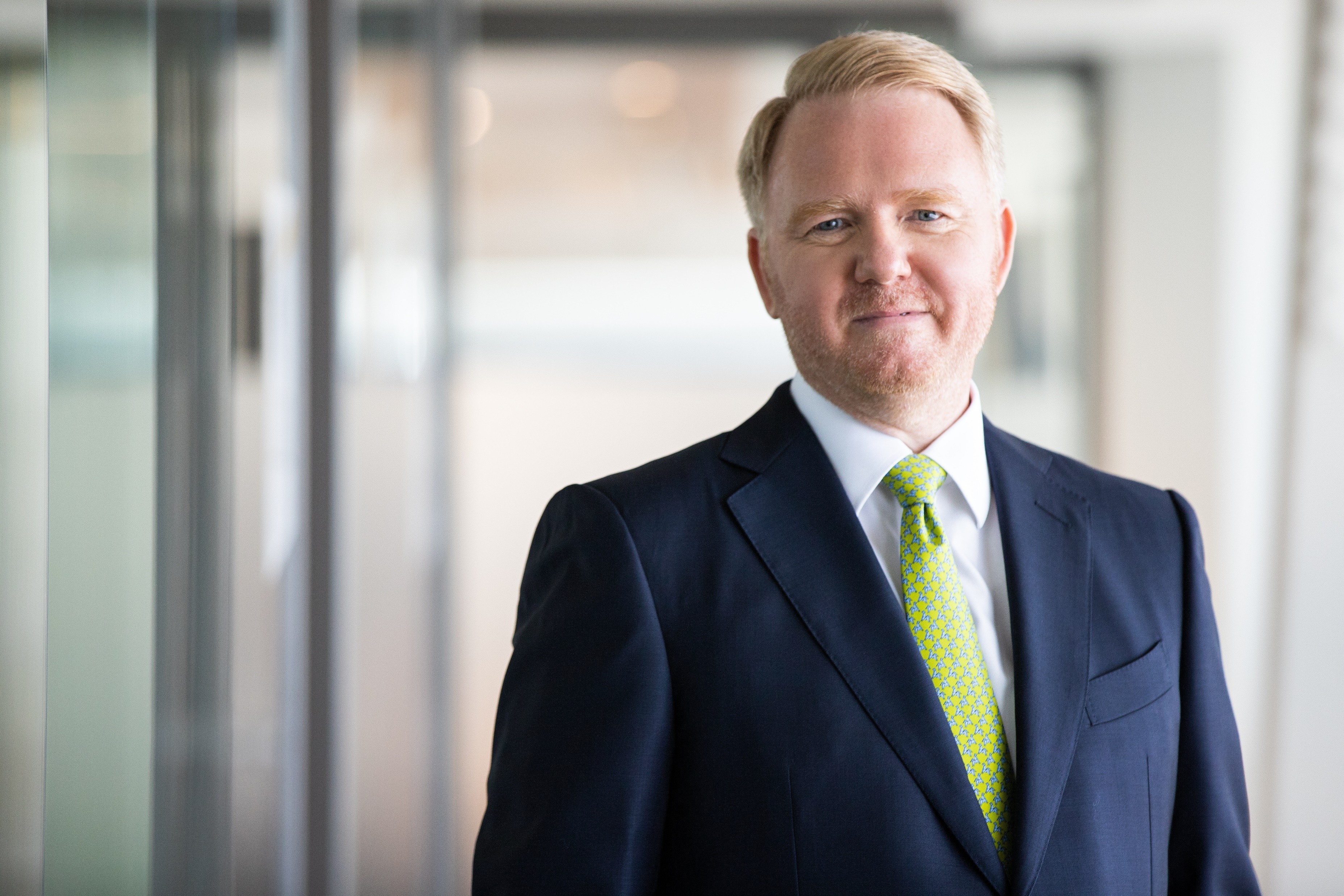 Florin Vasilică
Partner
EY Romania
Strategy and Transactions
+25 years
About EY
on the transactions market
of experience
EY is a global leader in assurance, tax, transaction and 
advisory services. The insights and quality services we 
deliver help build trust and confidence in the capital 
markets and in economies the world over. We develop 
outstanding leaders who team to deliver on our promises 
to all of our stakeholders. In so doing, we play a critical 
role in building a better working world for our people, for 
our clients and for our communities.
• Broad experience in  mergers and acquisitions,
SaT Leader
disposals, due diligence, financing, business modelling and valuation, real estate, restructuring, technology related services
Mergers & Acquisitions
CESA Capital & Debt Advisory
EY refers to the global organization and/or one or more
of the member firms of Ernst & Young Global Limited, 
each of which is a separate legal entity. Ernst & Young 
Global Limited, a UK company limited by guarantee, does 
not provide services to clients.
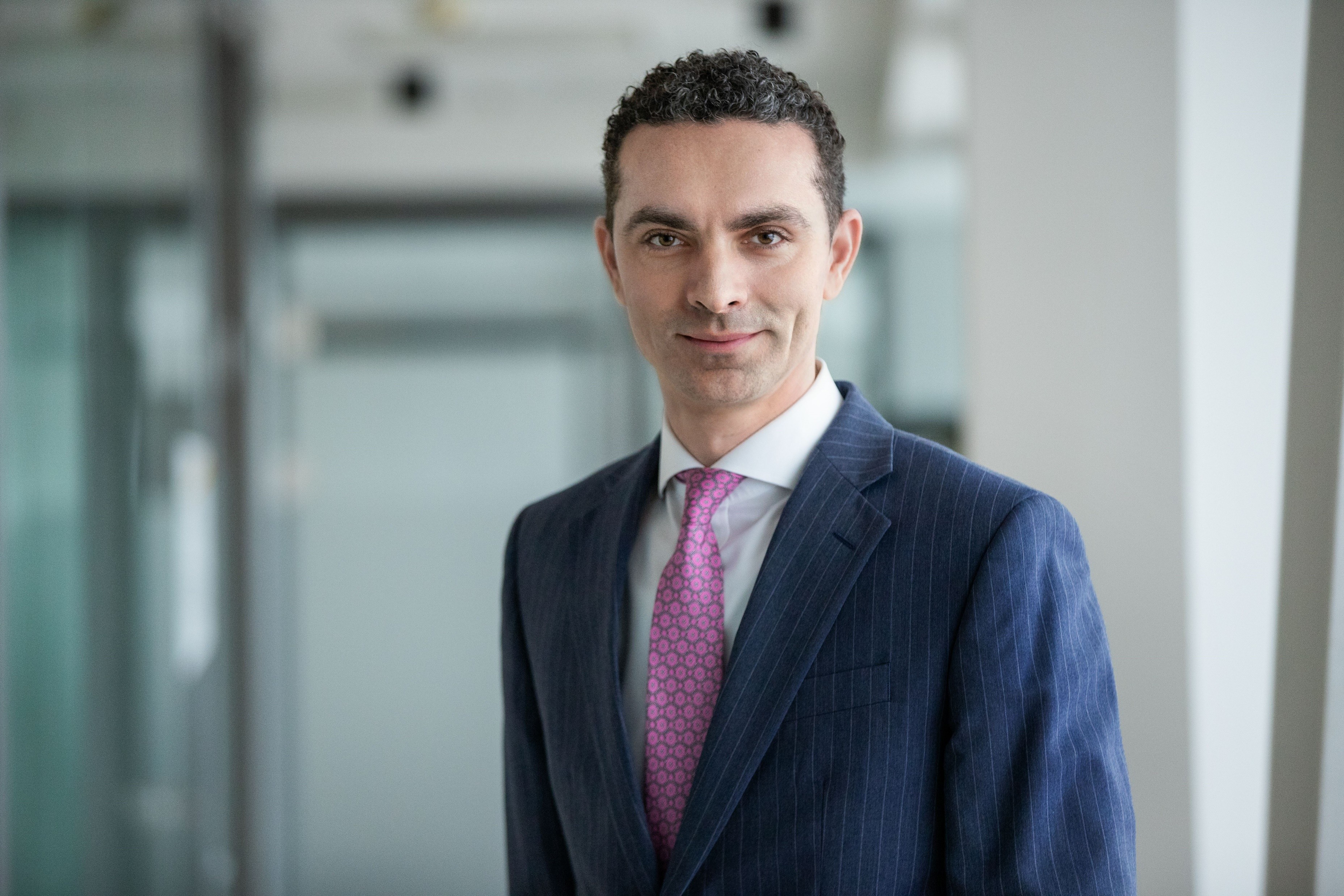 Liliana Bușoiu
Associate Partner

+23 years of experience
Ileanu Gutu
Associate Partner

+14 years of experience
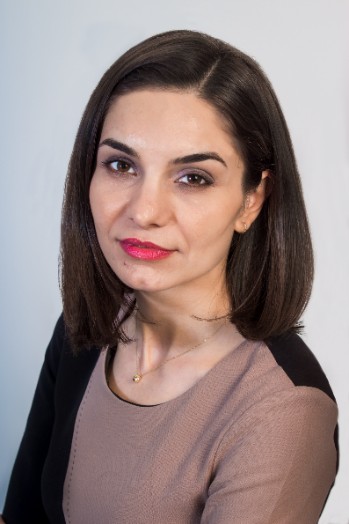 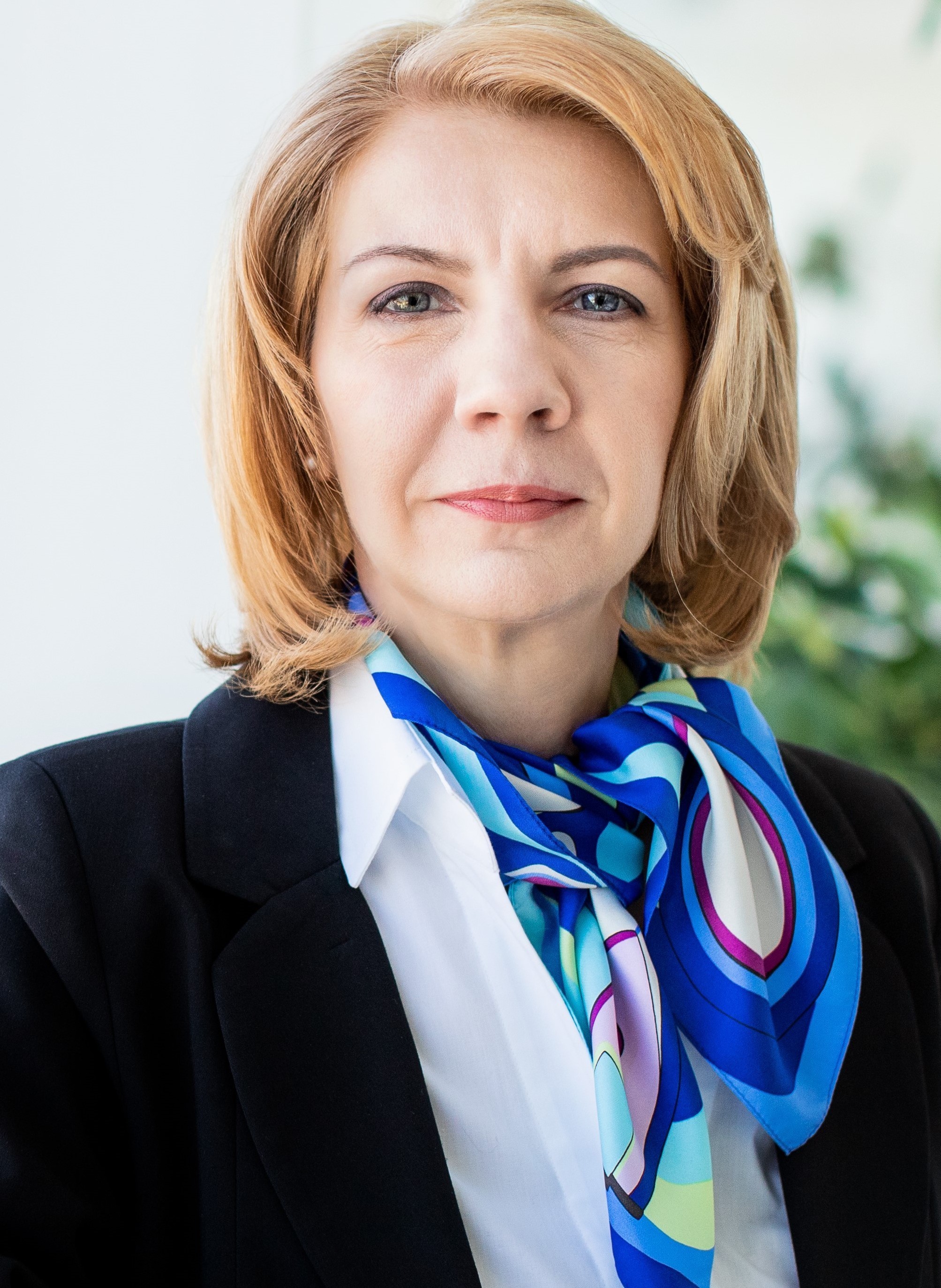 Ciprian 
Nacu

+21 years 
of experience
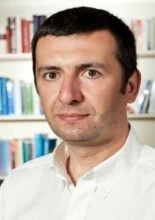 Andrei Eftimie
Associate Partner 

+16 years of experience
For more information about our organization, please visit
www.ey.com
Valuation, Modelling & Economics
Transaction Dilligence
Capital & Debt Advisory
Restructuring
© 2020 EYGM Limited. All Rights Reserved.
Marius Nicolae
Senior Manager

+20 years of experience
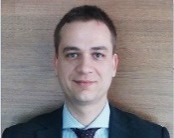 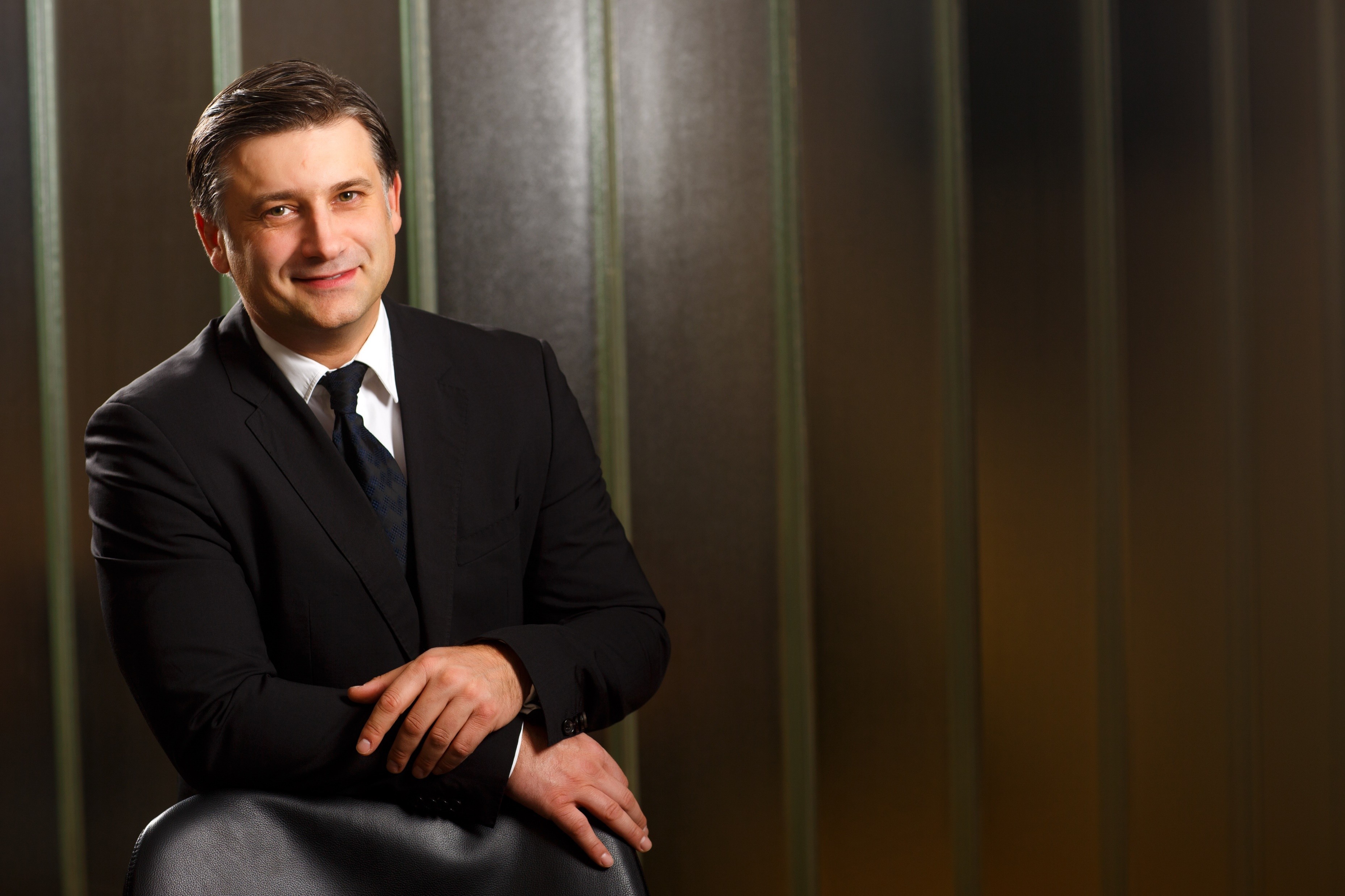 Sebastian Mocanu
Partner

+21 years of experience
Dan Fleșariu

+16 years of experience
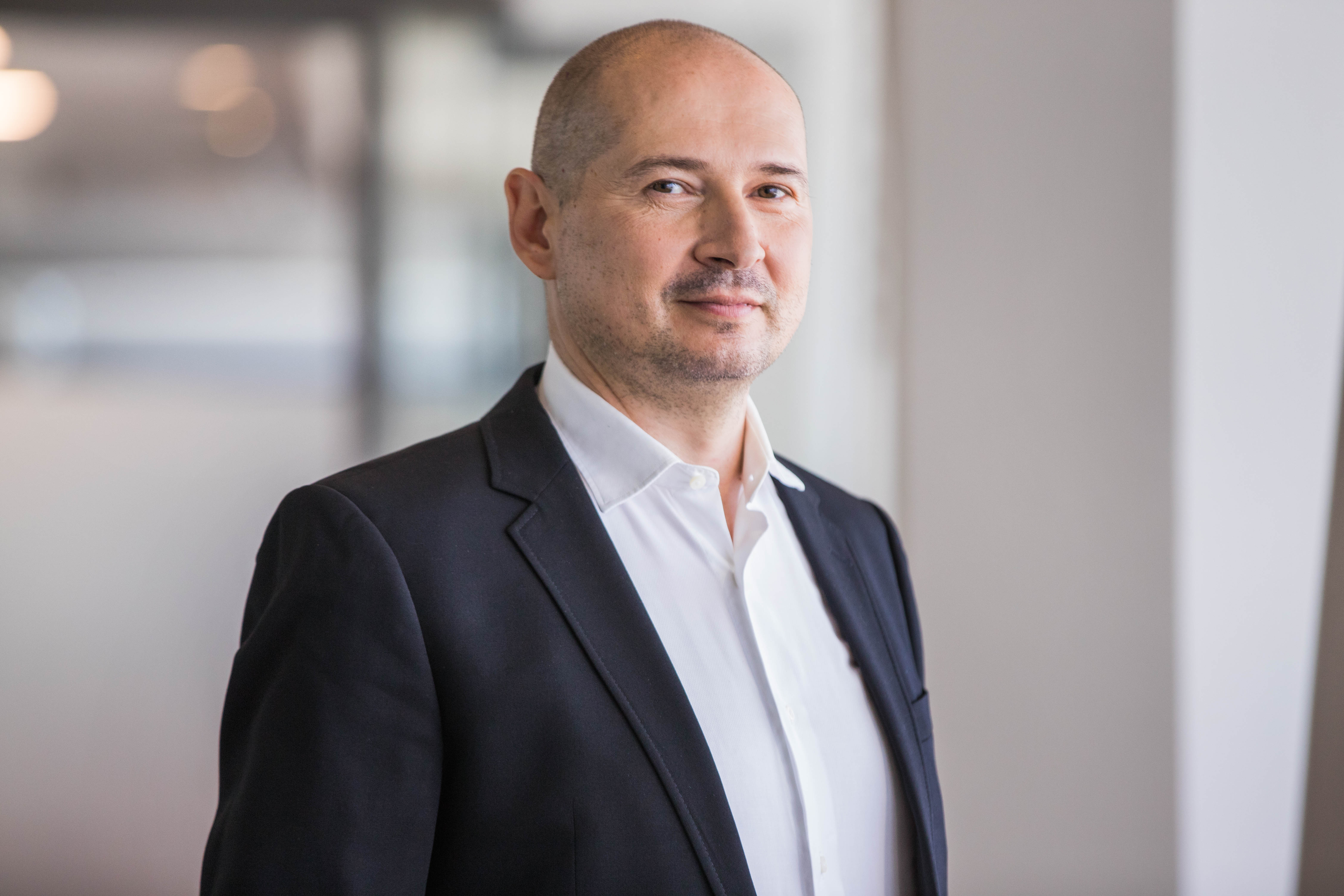 Financial Services
Technology
Real Estate
EY offices in Romania
EY Iași
EY Cluj-Napoca
The Office, corp B, 77
United Business Center 3 
2nd Block 1st Floor 
7D-7E Palas Street, Iași 
Iași County, Romania
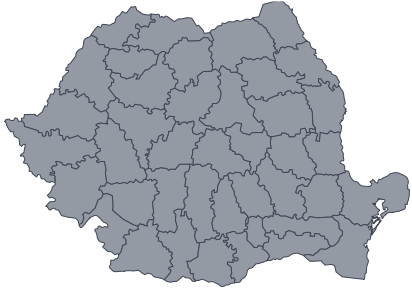 21 Decembrie 1989  Blvd. 
400604 Cluj-Napoca
Botoşani
Satu Mare	Maramureş
Cluj County, România
Suceava
Tel: +40-264 598 221
Bistrița
Năsăud
Tel:  +40-372 390 200
Iaşi
Sălaj
Bihor
Neamţ
Cluj
Mureş
Vaslui
Harghita
Arad
Bacău
Alba
Covasna
Timiș
Sibiu
EY Bucharest
EY Timișoara
Galaţi
Hunedoara
Braşov
Vrancea
Tower Center, 22nd Floor 
15-17 Ion Mihalache Blvd. 
Sector 1, 011171 Bucharest
Tel:  +40-21 402 4000 
E-mail: office@ro.ey.com 
Web site: ey.eyromania.ro
City Business Center
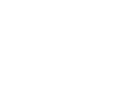 Buzău
Caraș-Severin
Brăila
10 Coriolan Brediceanu Street 
Building E, 2nd floor
Tulcea
Gorj	VâlceaArgeş
Prahova
Dâmboviţa
300011 Timișoara
Ilfov
Ialomiţa
Mehedinţi
Timiș County, România
Călăraşi
Dolj	Olt
Constanţa
Giurgiu
Tel: +40-256 499 742
Teleorman
50
RO
2
AL
5
AM
A Global Network of Transaction Experts with 
access to reputable investors
EY Romania
Differentiation in Transaction Advisory
6
AZ
24
BY
20
BG
20
HR
EY’s capabilities in Transaction Advisory comprise a unique, globally integrated and multi-disciplinary set of services that are much 
broader than those offered by Boutique M&A Advisors, Investment Banks and Commercial Banks.
In 1992, we have established our presence on the Romanian market and opened 
offices in four locations: Bucharest, Iasi, Timisoara and Cluj-Napoca.
27
EY Romania – Quick Facts
CY
Network with over 14,000 Transaction Experts in over 80 
Countries of which over 5,600 Transaction Experts in Europe
97
Our personnel comprise auditors, fiscal experts, advisors, lawyers and transaction 
specialists which allows us to assemble integrated multi-disciplinary teams in
CZ
• 29 years of experience in the local market
• Serve c. 54% of Top 300 companies
4
EE
Geographies	Sectors	Relationships	Services
order to solve the most complex problems your company may be facing.
8
GE
Buy/ 
Sell—side 
M&A 
execution
Due 
Diligence
We have a tailored approach to each sector we address, with key insights in areas 
such as: financial services, oil and gas, energy and utilities, public administration, 
technology, real estate, consumer goods, telecommunication, automotive, life sciences, industrial production
115
• Seamless cross service line solutions – ‘best team’ approach: our 
team will consist of multidisciplinary experts in transactions which
• 14,000 experts worldwide
operating in Romania by turnover
• Serve c. 25% of insurance companies and
Large 
Multinational 
Corporates
Capital
Tax 
Planning & 
Structuring
Small & 
Medium Size 
Enterprises
Valuation 
Business 
Modelling
GR
Complete 
coverage
Legal 
Advisory
Regional on 
the Ground
Global 
reach
& Debt 
Advisory
• EY is represented in 31 countries (62 offices) across Central and
24
(FDD, CDD, 
VDD)
HU
c. 25% of banks operating in Romania
• Assisted in many major transactions in
51
is supported by local professionals, ready to realize projects in the 
most effective way
KZ
Southeastern Europe & Central Asia
14
LV
Romania
LT
10
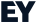 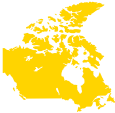 • We have a digital transformation team
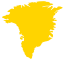 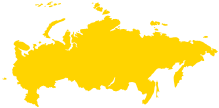 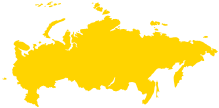 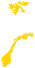 37
MT
Our portfolio of services
assisting companies with innovative 
solutions
Asia
Canada	1,650+
137
PL
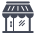 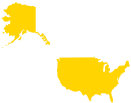 329
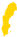 RU
340+
38
RS
Tax Advisory & 
Compliance Services
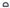 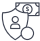 Our portfolio comprises over 
700+ companies.
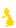 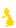 Assurance Services
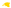 Europe
5,600+
Boutique M&A 
Advisor
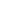 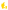 16
SK
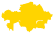 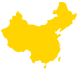 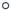 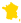 USA
2,400+
14
SI
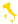 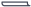 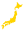 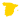 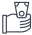 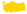 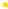 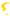 We cooperate with important 
government and regulatory 
organizations.
104
India
1,000+
TR
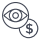 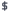 Consulting Services
Strategy and Transactions
Services
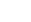 42
UA
Investment 
Bank
6
UZ
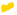 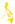 Middle East,
Africa
Mexico, Central & South 
America and Caribbean
800+
Clients include national companies 
and major foreign investors operating
 in Romania
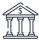 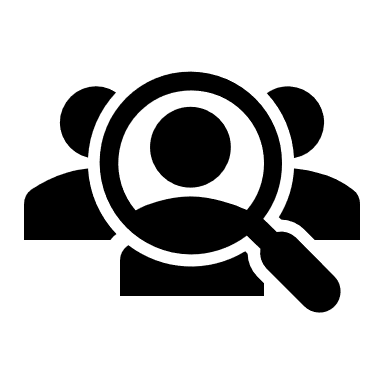 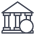 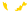 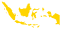 Legal Services
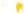 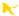 500+
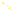 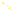 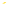 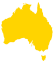 Commercial 
Bank
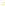 Oceania
750+
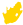 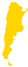 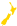 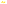 One Stop Shop Transactions
Strategy and Transactions services provided by EY
CESA region –1,200 SaT professionals
Capital and Debt Advisory
Transaction Support
M&A Advisory
Valuation, Modeling and Economics
+	+	+	+	+	=
EY’s
EY’s
Recent
EY’s
One Stop 
Shop
Mergers, acquisitions, disposals, management buyouts,  buy-ins,                   fundraisings
Takeovers and strategic reviews 
Corporate strategy assessment
Business portfolio review
Business models and forecasts 
Company valuations 
Feasibility analyses
Structuring and negotiating transactions
Developing and drafting bids
Capital structure assessment
     and advisory
Fund raising and implementation 
Covenant breaches
Debt re-arranging 
Negotiating interest rate spreads
Identifying alternative     financing sources and partners
Business plan review 
Bankability analysis
Advising on short – term requirements    and methods  of crisis stabilization
Option analysis in financial structures
Business, shares, intangible assets, land and  buildings, machinery and equipment, portfolio  valuations
Financial reporting valuations including purchase  price allocation and impairment testing, revaluations,  financial instruments and investment properties 
Strategic finance advisory including business  planning and forecasting, investment appraisals and  feasibility studies
Business modelling
Legal, tax, regulatory valuations 
Valuations related to legal disputes
Due Diligence on financial, business, operational,  commercial and market aspects (buy side and vendor) 
Services for the integration/reorganization  
Merger related assistance
Assessment of sustainable earnings and free cash flow
Analysis of key revenue and cost drivers
Analysis of commitments and contingencies and debt - like items
Identification of balance sheet exposures
Assessment of key customers and 
     suppliers
Advice on price adjustment mechanisms, other SPA  clauses
Going concern analysis and distressed due diligence
Wide access to 
the potential
EY’s
Greatest 
value
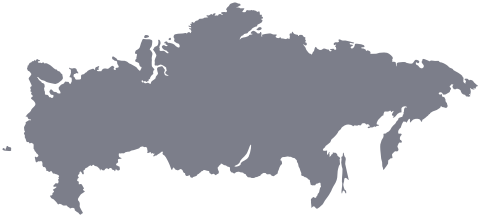 Fully dedicated 
and hands-on 
team
Clear 
understanding of 
your priorities
Vast local
targets, buyers, 
financing
transactions 
experience
Services
capabilities
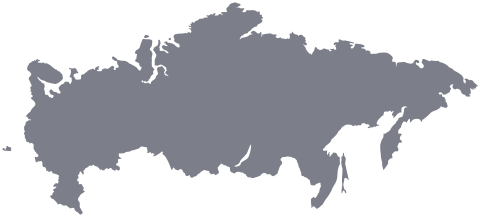 delivered
EY’s
institutions
RU
All transaction related services under one umbrella:
EY’s Strategy and Transactions Services wins:
EE
M&A Financial Adviser of the Year
2020
LTLV
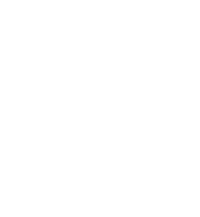 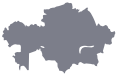 BY
Strategy
PL
CZSK	UA	KZ
MD
SI
Mergers & Acquistions
HURO
Strategy & Restructuring
HR
Real estate
Technology related services
MT
ARLSBG
GR
GE
TR	AZ	UZKG
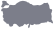 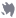 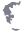 Capital and Debt Advisory


Valuation, Business Modelling & Economics
 

Transaction Diligence
  


Turnaround & Restructuring Strategy


International Corporate Tax Advisory 


Transaction Tax Advisory
Corporate and BU IT strategy
IT Portfolio strategy
New market entry opportunities
Digital Strategy and Innovation
Go-to-market strategy
Operational and IT diligence 
Commercial diligence (buy-side) /Vendor due diligence (sell-side) 
Integration strategy planning and execution  
Operational and IT separation 
Capital structure review & recommendations
Assessment of financing options; Transaction structuring; Fundraising from various sources of capital; Support in negotiating attractive financing terms
Strategy:
Corporate and growth strategy 
Transaction strategy 
Restructuring and Turnaround strategy:
Credit advisory services: Liquidation Analysis, Entity Priority Analysis, Business & Strategic Reviews (IBR), Assessment and mitigation of short-term cash flow requirements, Critical appraisal of corporate strategy, Review of recent and forecast financial performance and cash flows
Distressed corporate advisory: Crisis Management and Financial Restructuring, Assistance with Business Closure/ Downsizing, Short-term cash flow Advisory, Accelerated disposals and acquisitions
Working capital services
Turnaround - Financial and Operational Restructuring
Portfolio assessment: valuation, market match, performance analysis, diagnosis
Optimization options: divestment advice, reconversion options, diversification alternatives, acquisition policies
Capital structure optimization, portfolio refinancing
Cost analysis, financial modelling, cost optimization
Asset sale: vendor’s due diligence, identification of buyers, transaction structuring, transaction assistance
Asset acquisition: identification of suitable targets, seller’s approach, due diligence, transaction structuring, transaction assistance
One Stop Shop
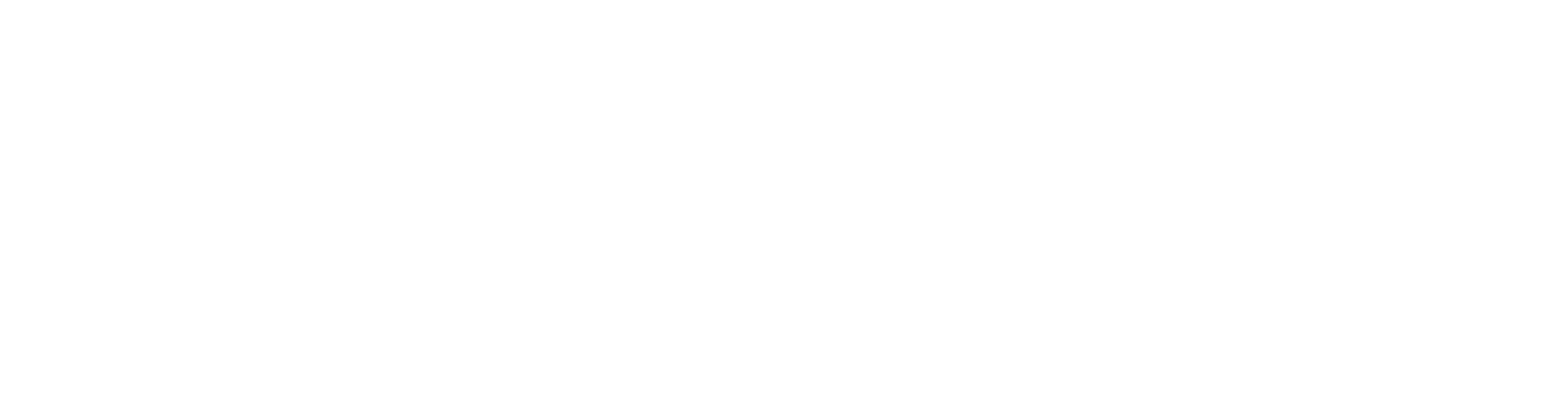 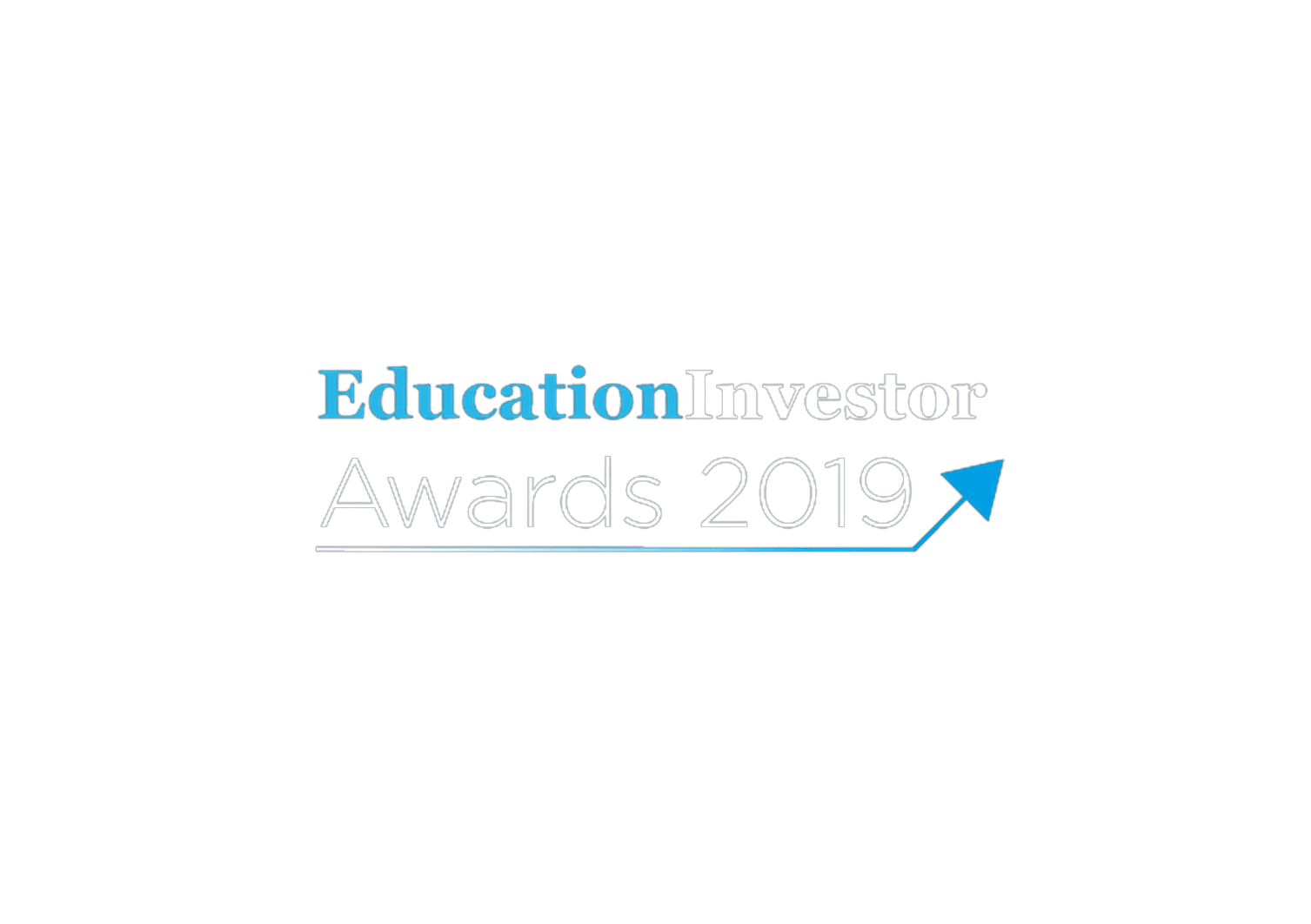 Since 2014, EY joined forces with Parthenon. Thus, we have combined our global reach and implementation experience with Parthenon’s strategy expertise to increase the added value offered to our customers
Global
Private Equity service 
2019
No. 1 Financial Advisor by Deal Count
2020
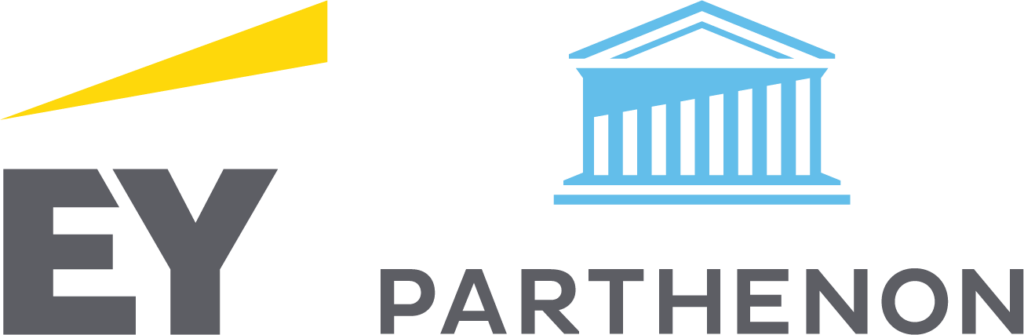